Financial Mathematics
Piecewise constant processes
1
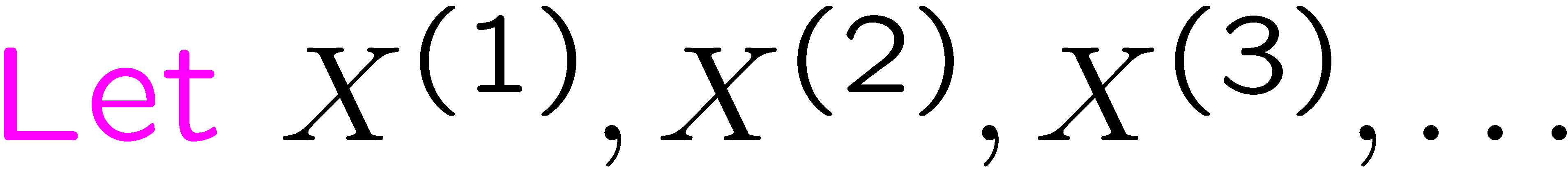 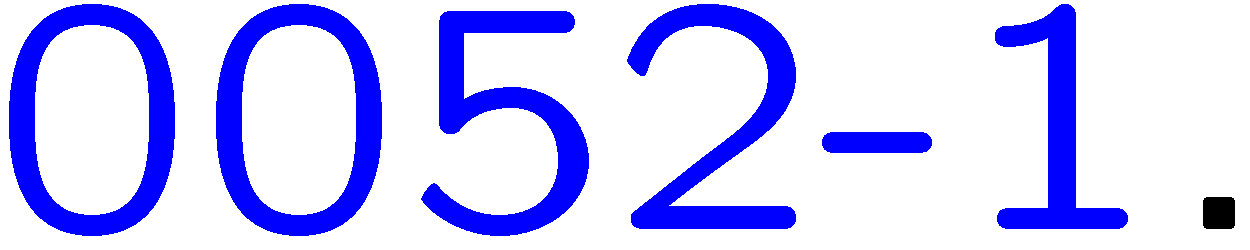 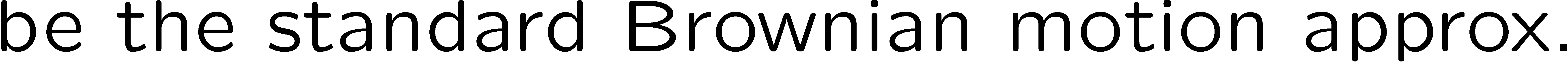 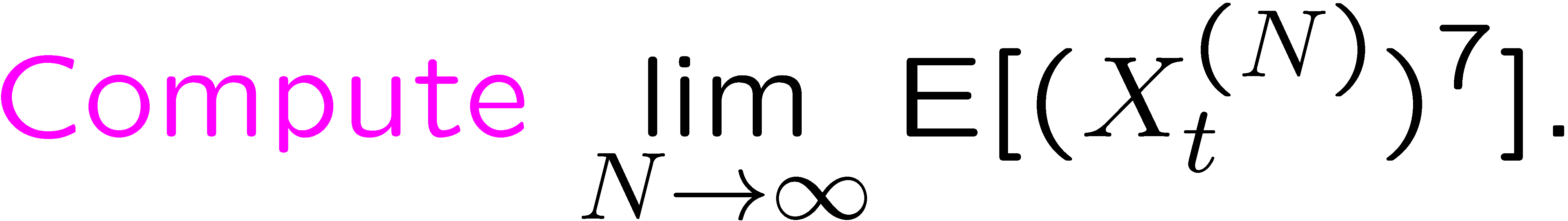 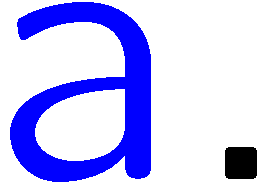 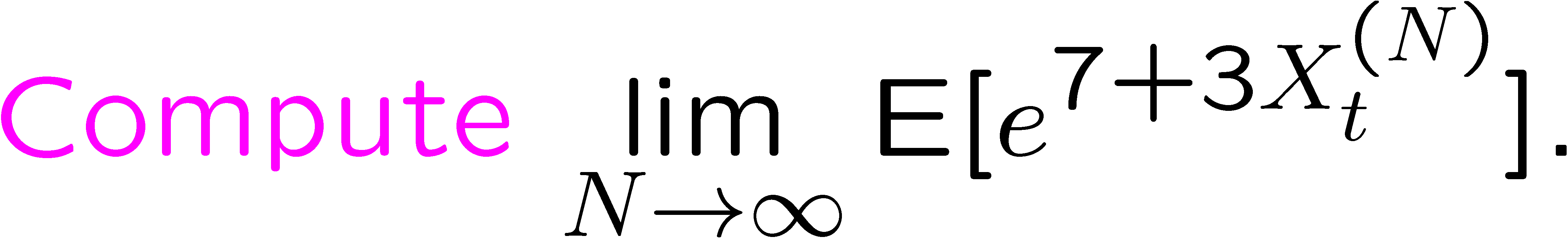 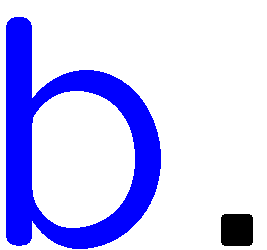 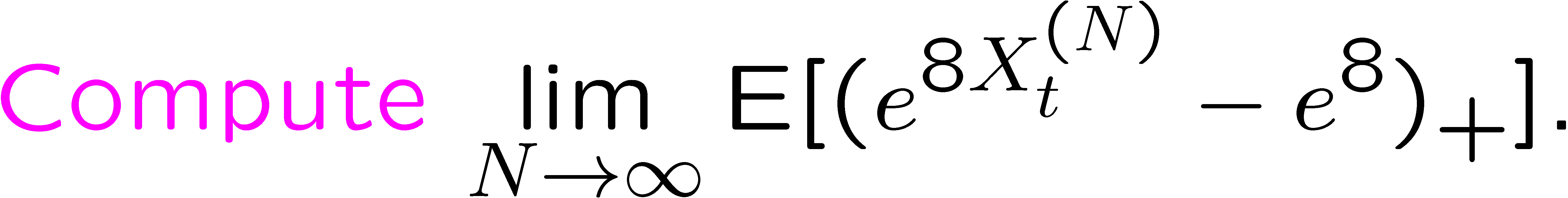 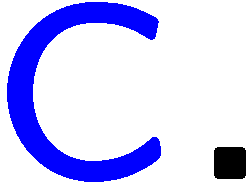 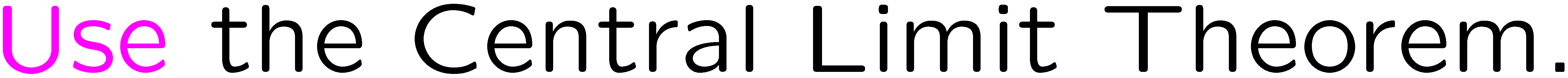 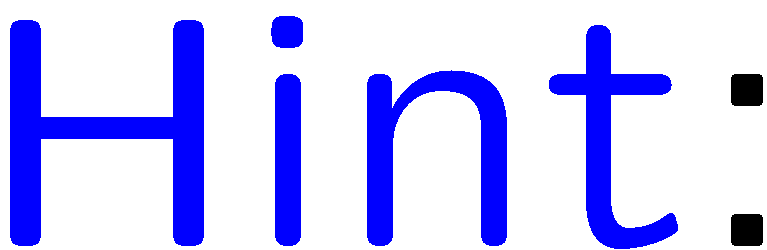 2